Low-Carbon Concrete Solutions: Reducing Environmental Impact in Construction
Robert Rescot, Ph.D., P.E.
Executive Director
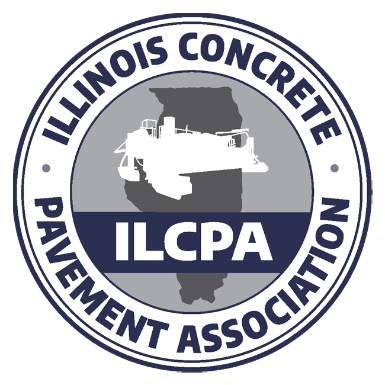 1
[Speaker Notes: Scouting video playlist: https://www.youtube.com/playlist?list=PLo9XIs4IIoGcYppogYqZ4vdSfomO3nrDT]
Learning Objectives
Understand how cement technology has progressed to create concrete that may looks the same but has been engineered to reduce carbon footprints, even up to  being carbon negative.
Learn the about the lifecycle of concrete and how it can be rehabilitated, repaired, and/or recycled to make today’s investment into multi-generational investment
Learn about Environmental Product Declarations (EPDs)  for cement and concrete that define the carbon footprint created for construction. Contextualizing this against the life cycle of concrete provides useful data for quantifying a carbon footprint and choosing the best suited low carbon concrete options.
Learn about how construction techniques have changed to optimize the use of concrete and how its use opens the door for other environmentally friendly features such as electric vehicle infrastructure.
2
Cement Technology
3
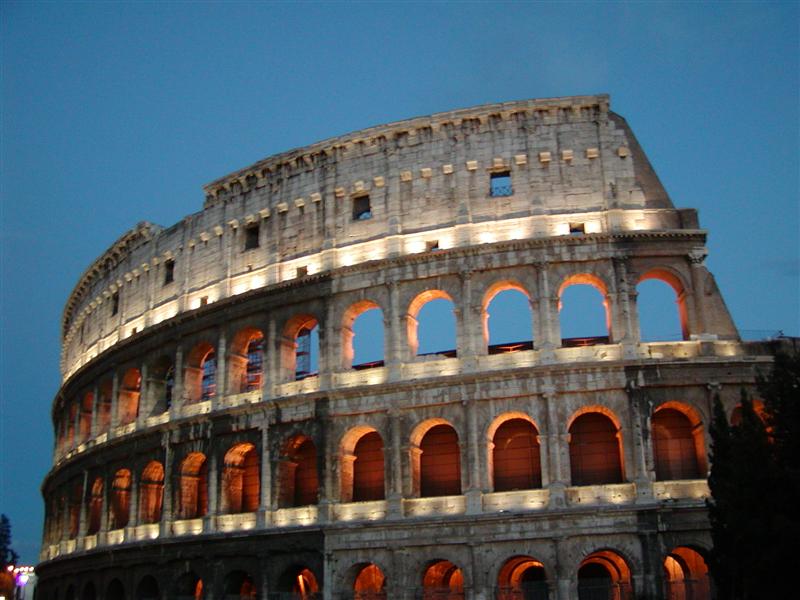 4
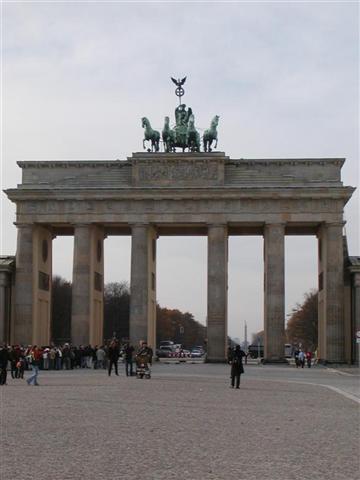 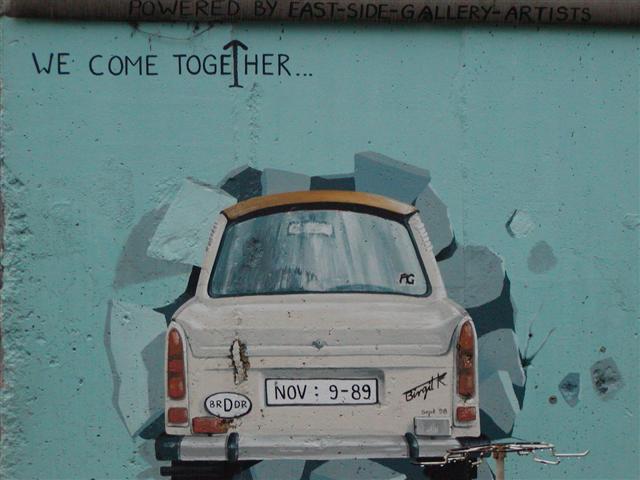 5
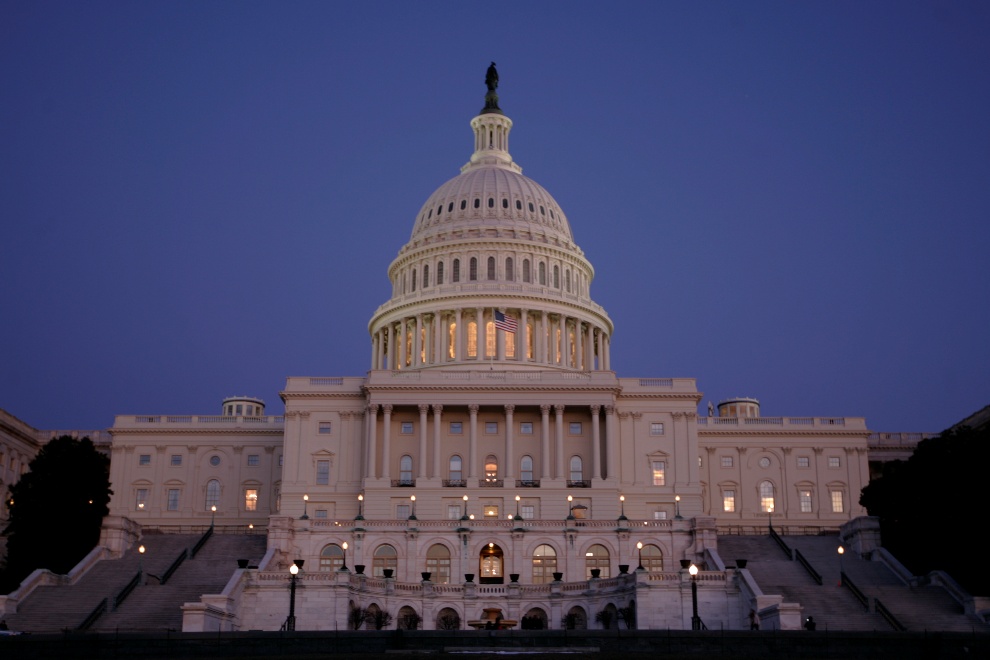 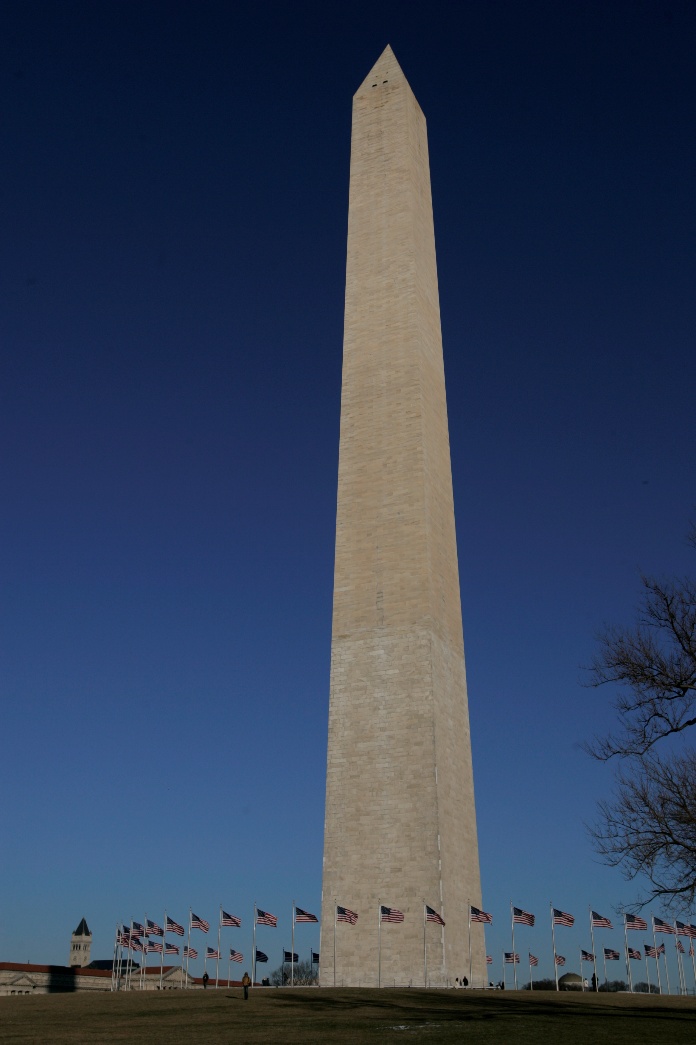 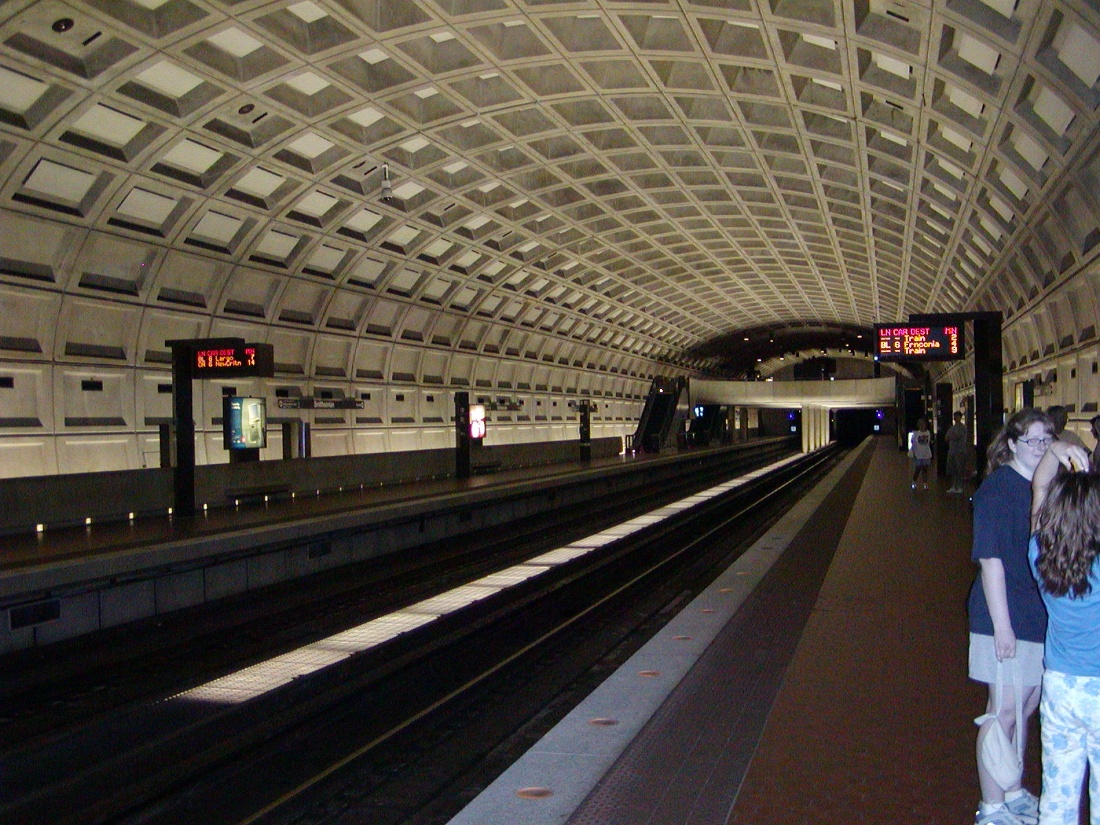 6
Are these all the 
same concrete?
7
Are these all the 
same concrete?
NO!
8
What is Concrete?
9
What is Cement
Kiln Fired @ 1,500-3,000°F
10
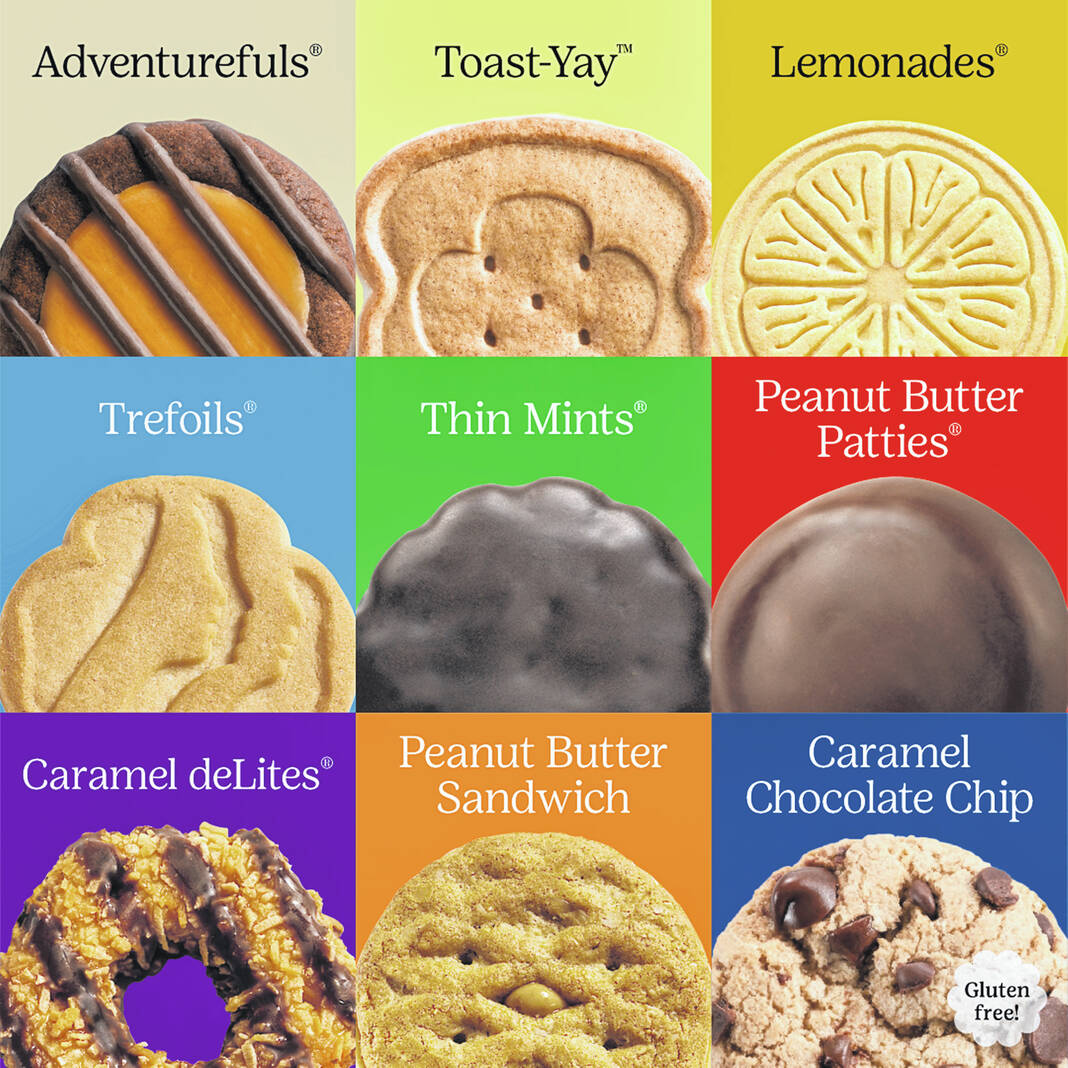 11
Variations
Natural impurities in materials
Grain sizes
Material ratios
Heating temperatures
Other additives
12
Heat Sources
Fossil fuels
Landfill generated gas
Other waste heat
Tire buring
Nuclear?
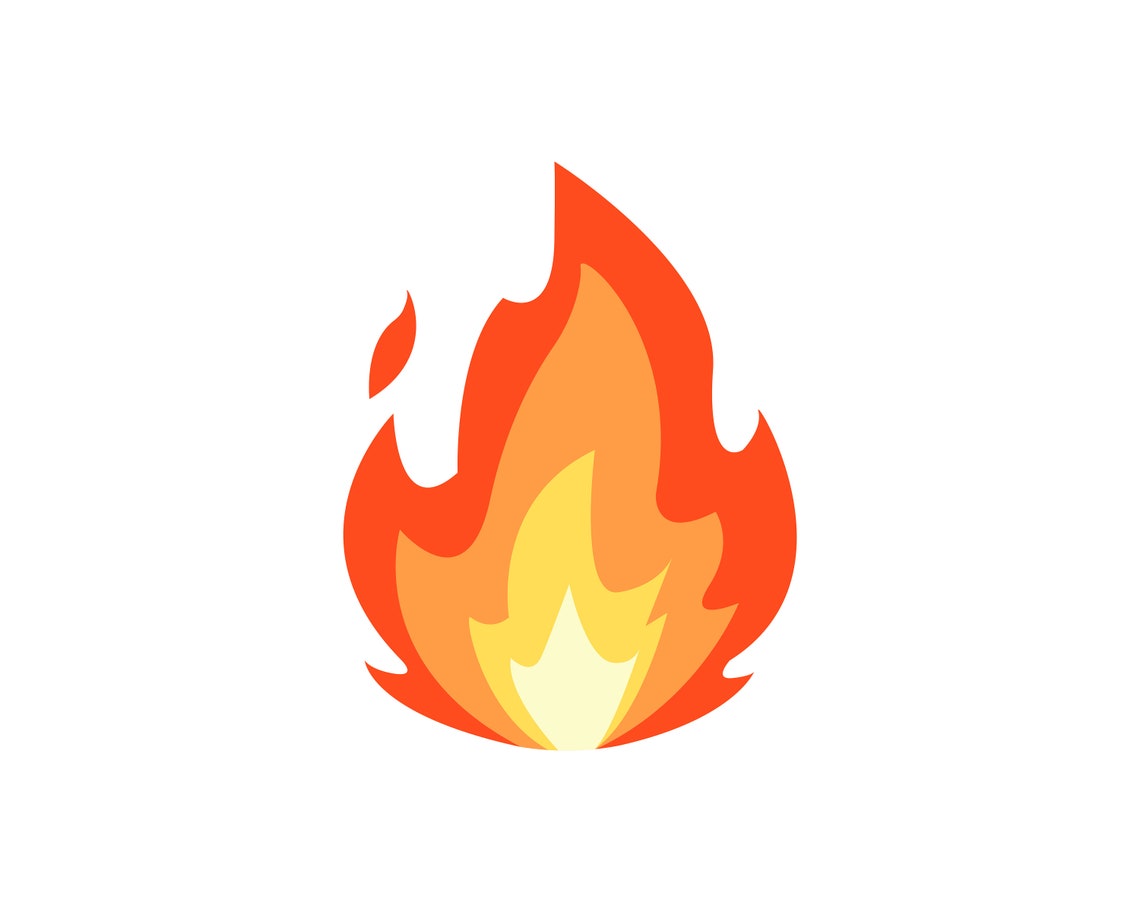 13
Aggregates
Naturally harvested (quarrying)
Synthethics
Captured carbon
Other waste products
Coffee grounds
14
Reducing Cement Content
Supplementary Cementious Materials (SCMs)
Fly Ash (i.e. from power plants) (c)
Silca fume (from silicon production) – (d)
Blast furnace slag (from steel production)
Shale
Marble dust (b)
Calcinated Clays
Volcanic ash

Cement is (a)
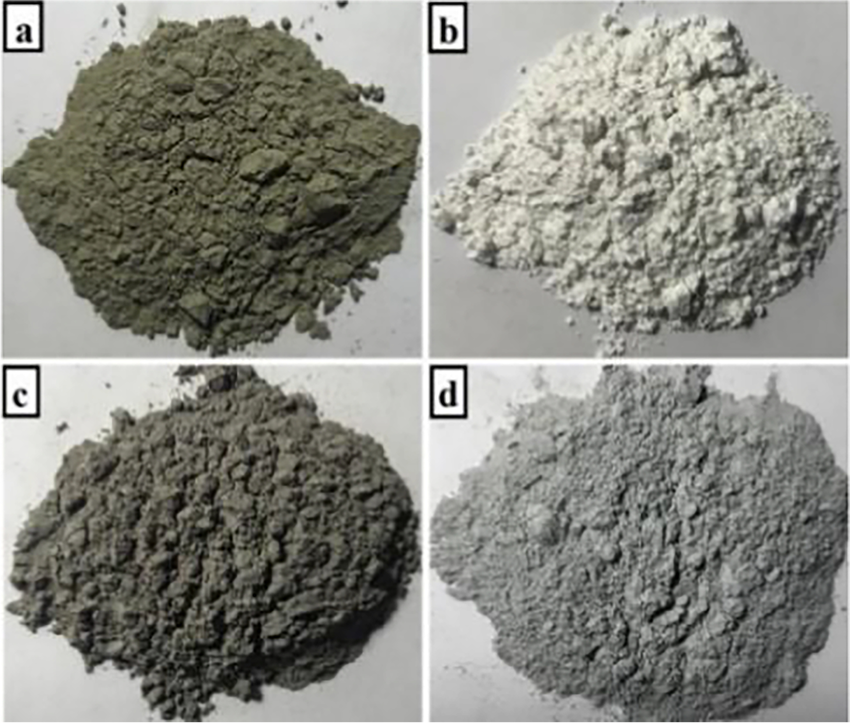 15
[Speaker Notes: https://www.researchgate.net/figure/The-samples-of-a-cement-b-marble-dust-c-fly-ash-and-d-silica-fume_fig1_363858044]
Carbon Capture Reusage
Capture C02 emissions from other sources
Inject emissions into wet concrete
C02  will react with other additives to mineralize
Multiple comercialized additives for this
16
Reducing C02
Alternative Heat Soures for Making Cement
Reduce Cement
Injecting Captured CO2
Local Sources
17
Concrete Can be 
Carbon Negative
18
Concrete Lifecycle
19
Cradle-to-Grave
Concrete construction can last for generations
Obsolete and damaged concrete can be recycled
Crshed and re-used for new concrete
Crushed for erosion control
Landscaping
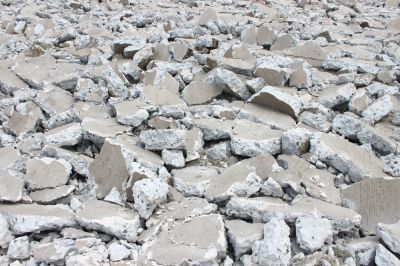 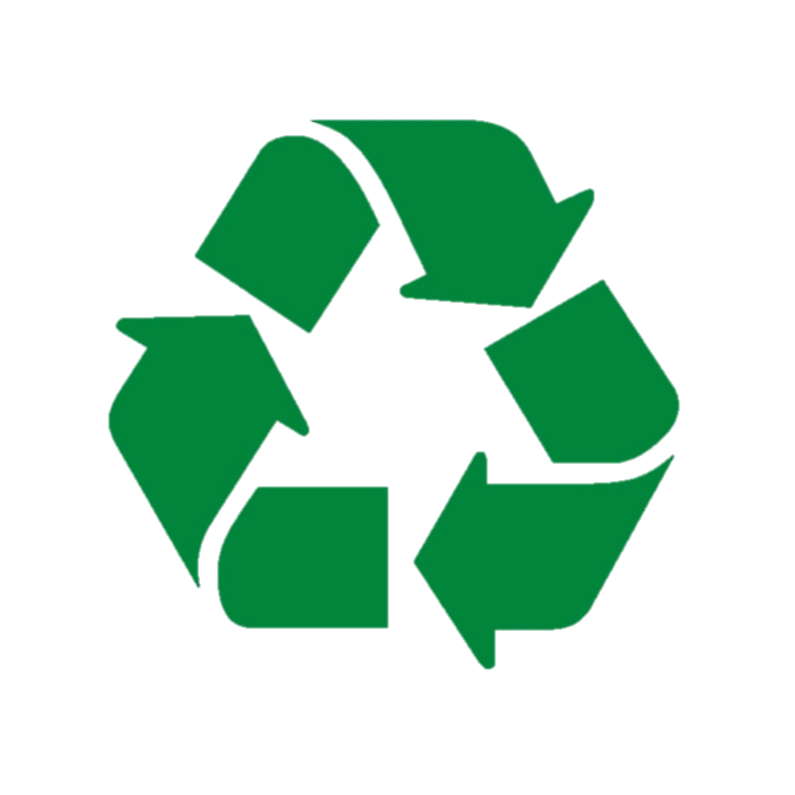 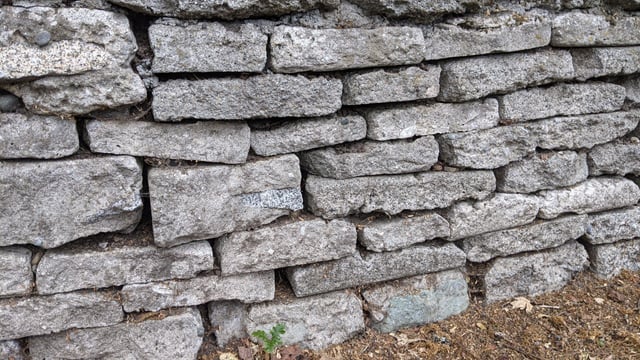 20
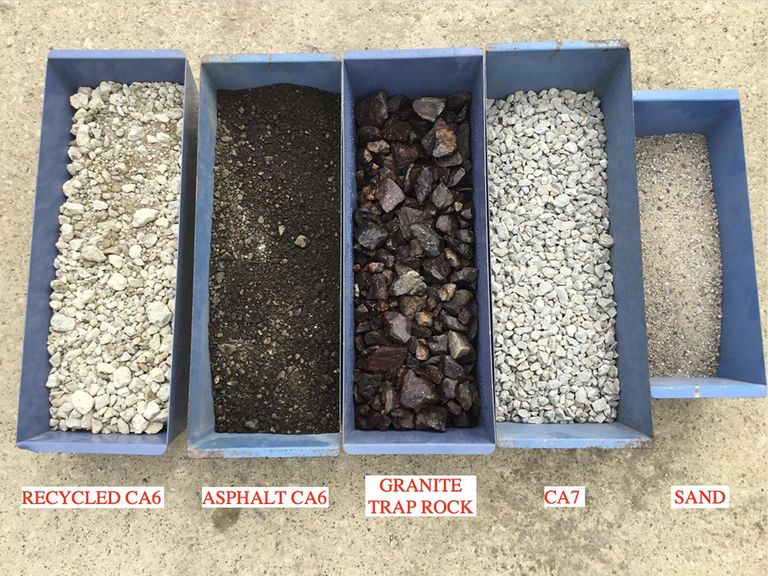 21
[Speaker Notes: https://springfieldcr.com/]
Causes of Damage
Physical Damage
Underdesigned
Unintentional usages (impacts)
Trees
Water
Freeze-Thaw
Corrorion of steel
Chemical Reactions
De-icing agents
Chemical spills
Alkali-Silica Reactivity (ASR) 
Improper construction
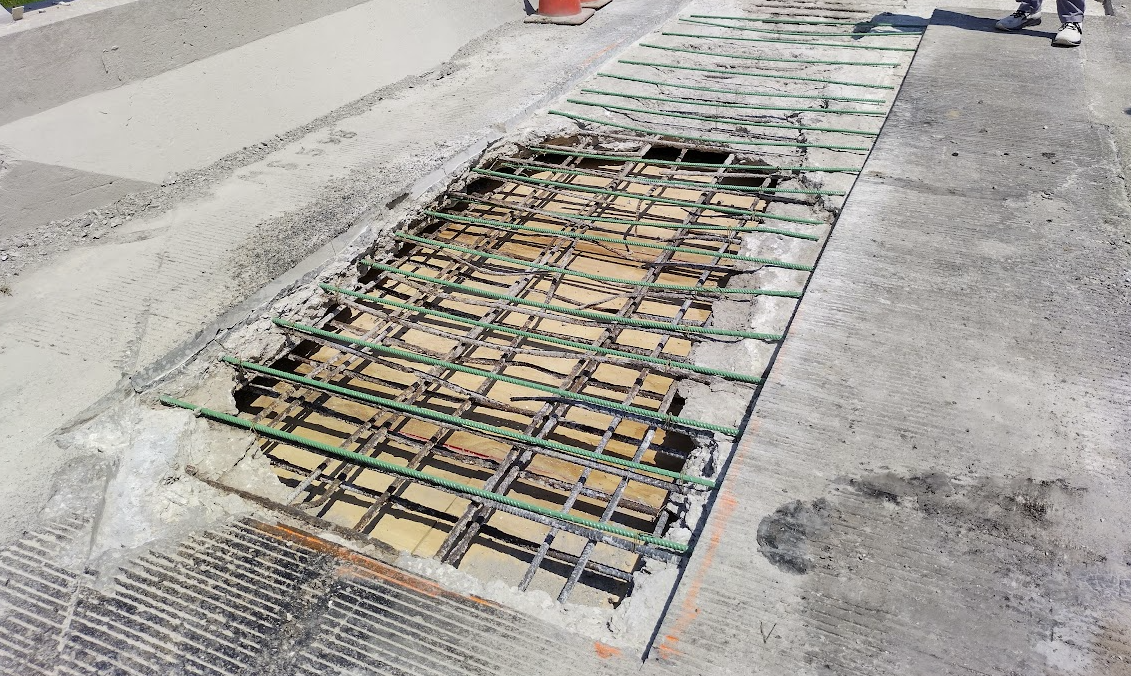 22
Concrete Maintenance
Clean expansion joints
Maintain drains
Keep concrete clean and free of chemicals
Advoid physical damage i.e. dragging or scrapping
23
Concrete Repairs
Cut/Grinding out damage
Drill in connecting steel
Replace steel
Place concrete

Skim coat
Saw cut/ drill to stop crack propagation
Diamond grind surface
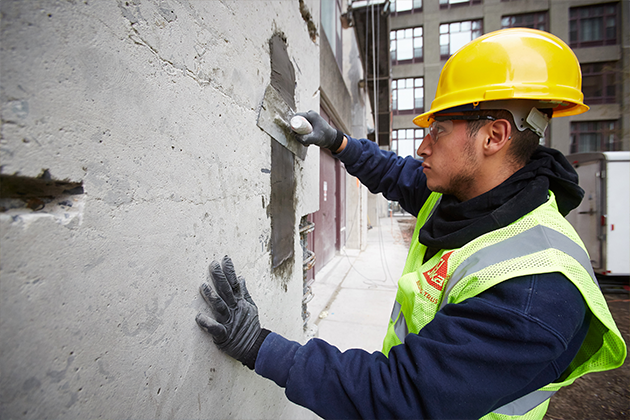 24
Environmental Product Declarations - EPDs
25
EPDs:
Quantifying
Environmental
Impact
26
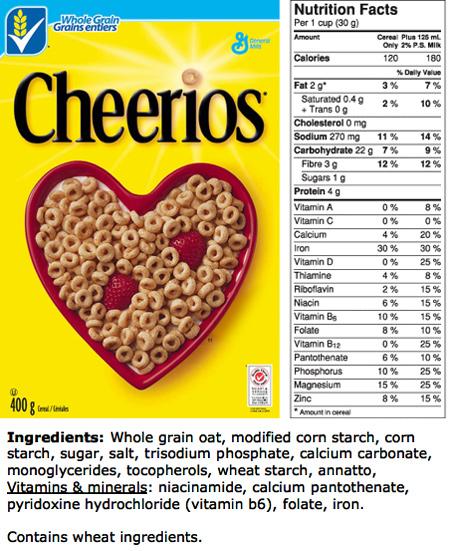 27
Unit of Measure:
Global Warming 
Potentials (GWP)KG-CO2 
(equivalent)
28
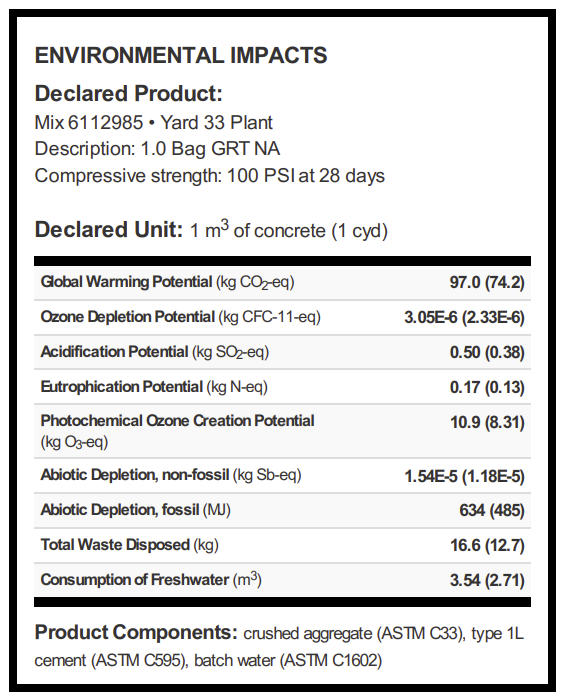 This Environmental Product Declaration (EPD) reports the impacts for 1 m3 of ready mixed concrete mix, for use in business to-business (B2B) communication meeting the following specifications: 
ASTM C94: Ready-Mixed Concrete 
UNSPSC Code 30111505: Ready Mix Concrete 
CSA A23.1/A23.2: Concrete Materials and Methods of Concrete Construction 
CSI Division 03-30-00: Cast-in-Place Concrete
29
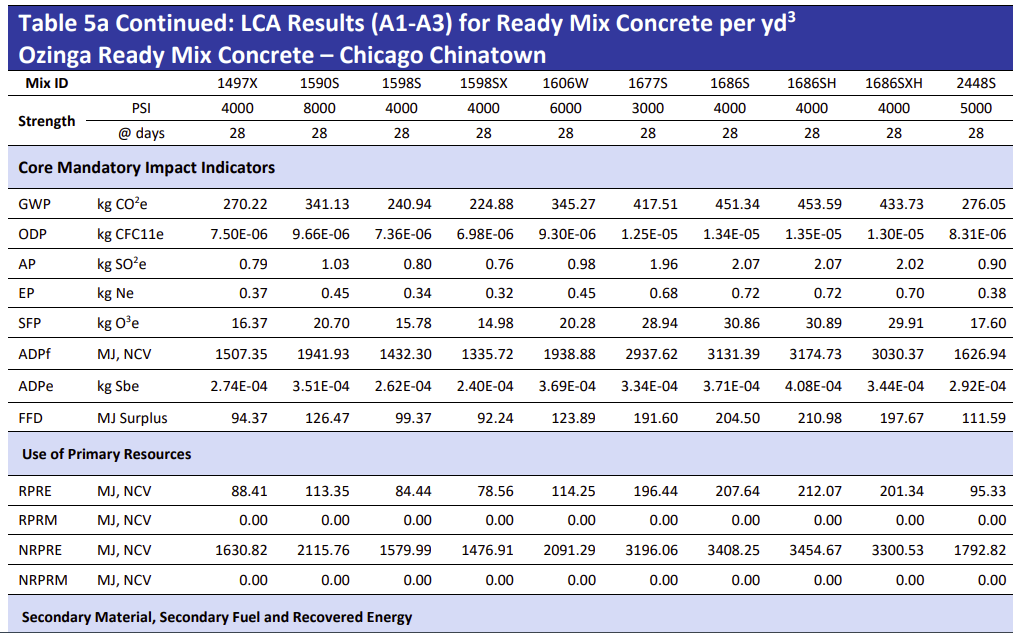 30
EPD Considerations
Raw materials sources
Production methods
Transportation
Construction
31
Other Conditions NOT in EPD
Site spcific issues
Conversion of forested land to industrial faciality
Engandangered speciales
Water sources
Runoff
Waste Disposal Options
Power sources
Expected life cycle
32
Need to factor EPDs
of alternatives to
expected lifecycle -
NOT up-front impact
33
EPDs can be part of 
procurement
Process. 

If you value it, spec it.
34
Specifying Low Carbon
Plan, design and engineer design with goals in mind.
Establish a carbon budget. Contractors need flexibility to meet goal.
Consider incentive bid credits for meeting or exceeding goals.
Standards already in place, many suppliers already on board
35
GSA Requirements
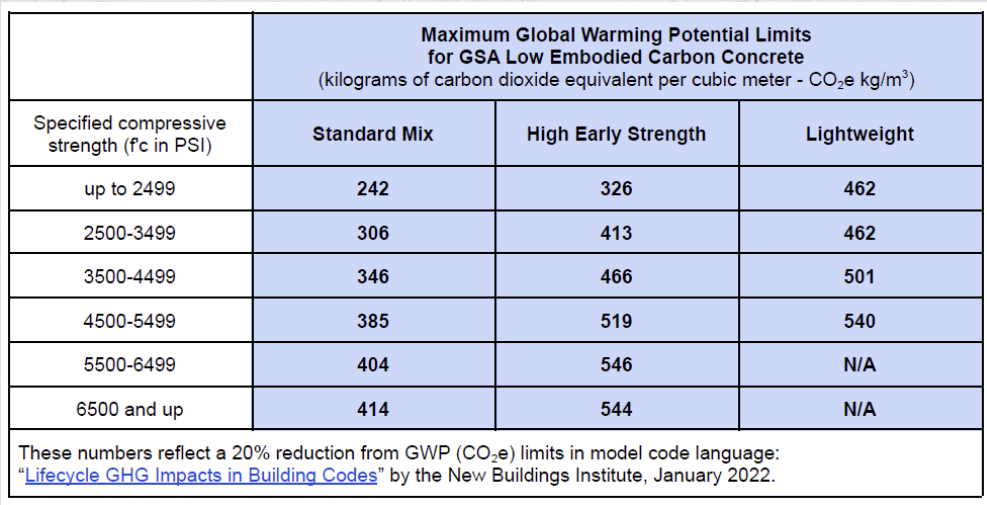 36
Modern Construction
37
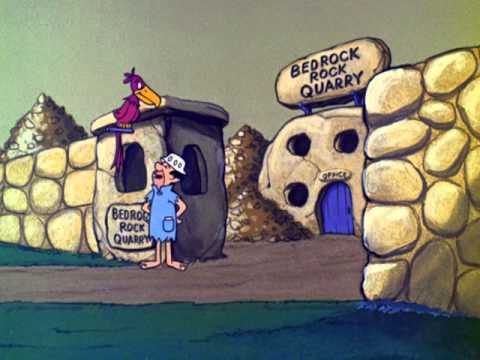 38
Advances in Construction
Blended Cement
Admixtures
Fiber Reinforcement
Recyled Materials
Engineering
39
Blended Cements
Optimal mix of cement elements
Combines traditional cement with other materials to reduce cement
Fly Ash
Slag
Silica Fume
Volcanic Ash
(More)
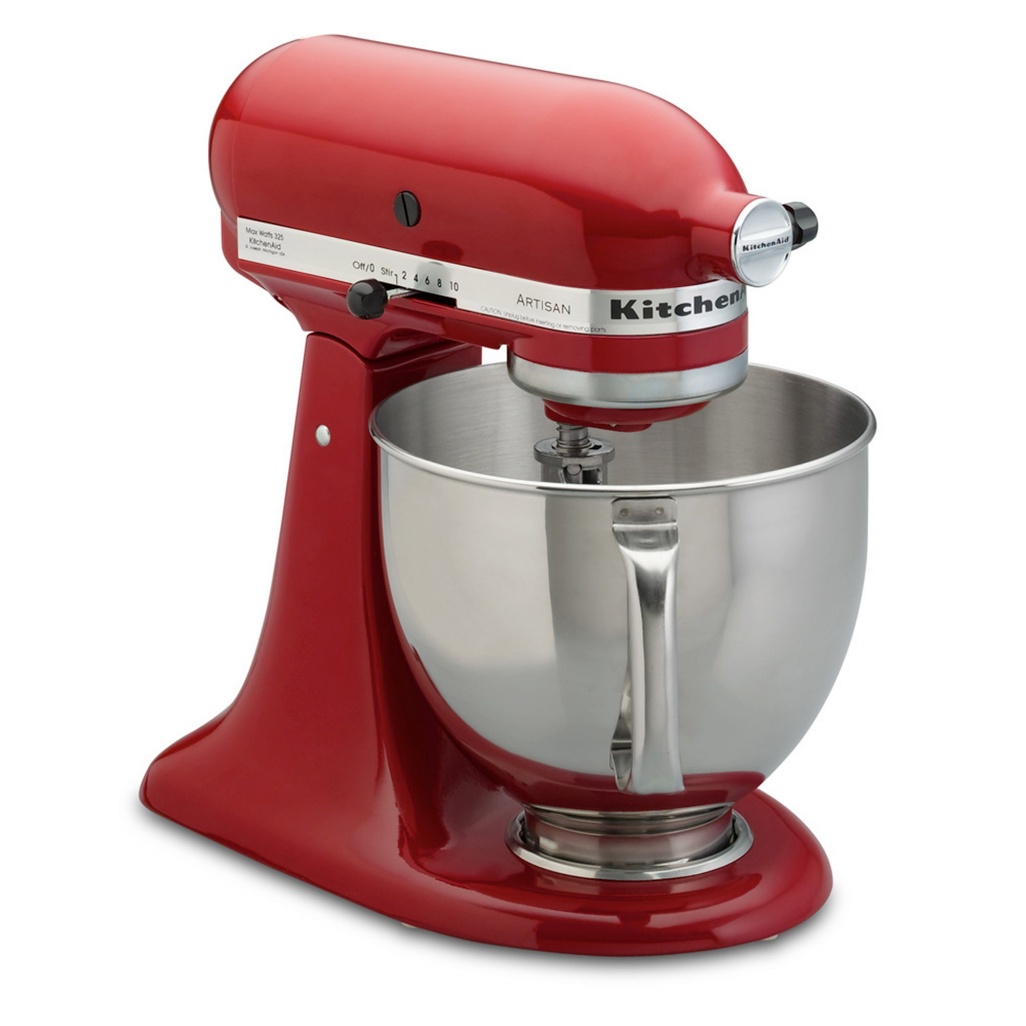 40
Admixtures
Cheicals to alter properties
Reduce water
Decrease set time
Increase set time
Increase air content
Increase workability
Hundreds of products to meet specific needs

Curing compounds
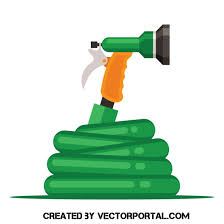 41
Fiber Reinforcement
Small fibers blended to enhance strength, reduce cracking
Simmilar to geo-textiles
Omni directional enhancement
Fiber types
Fiberglass
Polypropylene / Nylon
Kevlar
Steel
Sisal
Coconut
42
Looking

Forward….
43
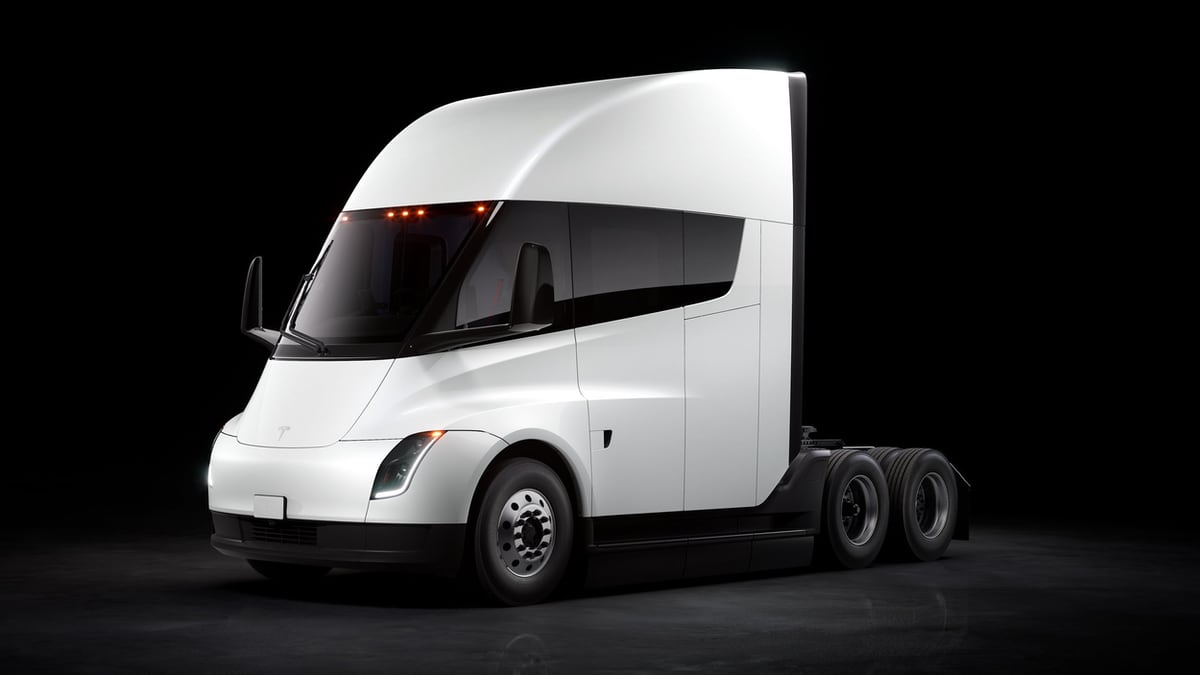 44
Electric
Trucks
are a
Game Changer
45
Electric Vehilce Factors
No transmission – immediate & direct power to wheels
Increased wheel torque
Increased loads (battery + cargo)
Asphalt pavements can not withstand the increased
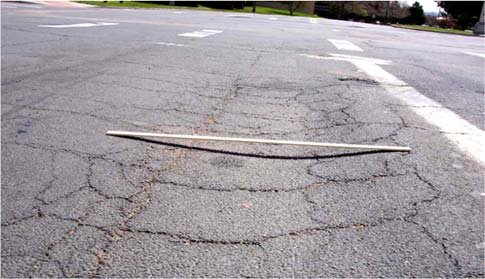 46
Engineering
Enhanced modeling optomizes materials needs
Helps reduce material needs
Can compare multiple options to find optimal design
Product testing technology to optomize mix design
Field testing with maturity meters
Lab created strength curves
Options for pre-cast, cast-in-place, and ready mixed concrete
47
Questions?
Visit our Website www.ilcpa.org
Robert Rescot, Ph.D., P.E.
    Executive Director    rrescot@ilcpa.org
    217-553-4756
?
48